Потенциал Ассоциации учителей и преподавателей физики Тверской области по развитию  региональной системы физического образования
Макашина Ольга Львовна, председатель Ассоциации учителей и преподавателей физики Тверской области, заместитель директора по УВР МБОУ СОШ №18 г.Твери, учитель физики высшей категории
Тверская область
Площадь – 82тыс.км2
Население  - 
1,3 млн человек
351 муниципальное образование:
- 8 городских округов,
- 35 муниципальных районов,
- 43 городских поселения,
265 сельских поселений.
Школ и их филиалов – 518
Учителей физики – 313 человек
Региональная система образования – подсистема региональной социально-экономической системы
Система образования
Статья 10 Федерального закона от 29.12.2012  №273-ФЗ  (ред.от 29.07.2017)
«Об образовании в Российской Федерации»  определяет структуру системы образования
Как учителю «не выпасть» из сложившейся системы?
Задачи региональной Ассоциации
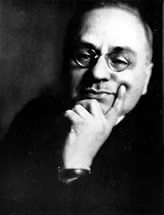 Личностный рост есть движение от центрированности на самом себе и  от целей личностного превосходства к конструктивному овладению средой и социально полезному развитию
Альфред Адлер
Стимулы профессионального развития педагога
Введение предмета «астрономия»
- Ознакомление с УМК по астрономии,
- Изучение материально-технической базы образовательных  организаций,
- Изучение возможностей для проведения внеклассной работы с учащимися, 
- Проведение занятий с педагогами (решение задач и выполнение практических работ),
- Организация сетевого сообщества.
Спасибо за внимание!